Нравственно-патриотическое воспитание
Так все начиналось…
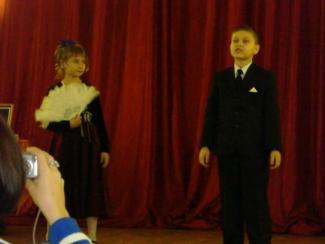 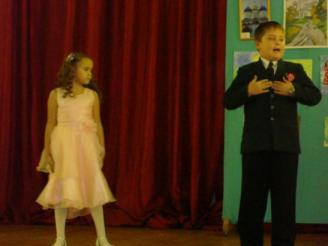 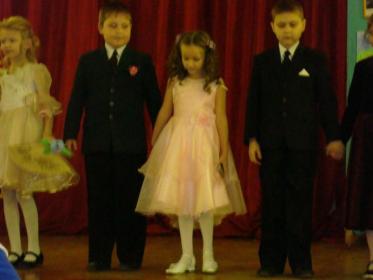 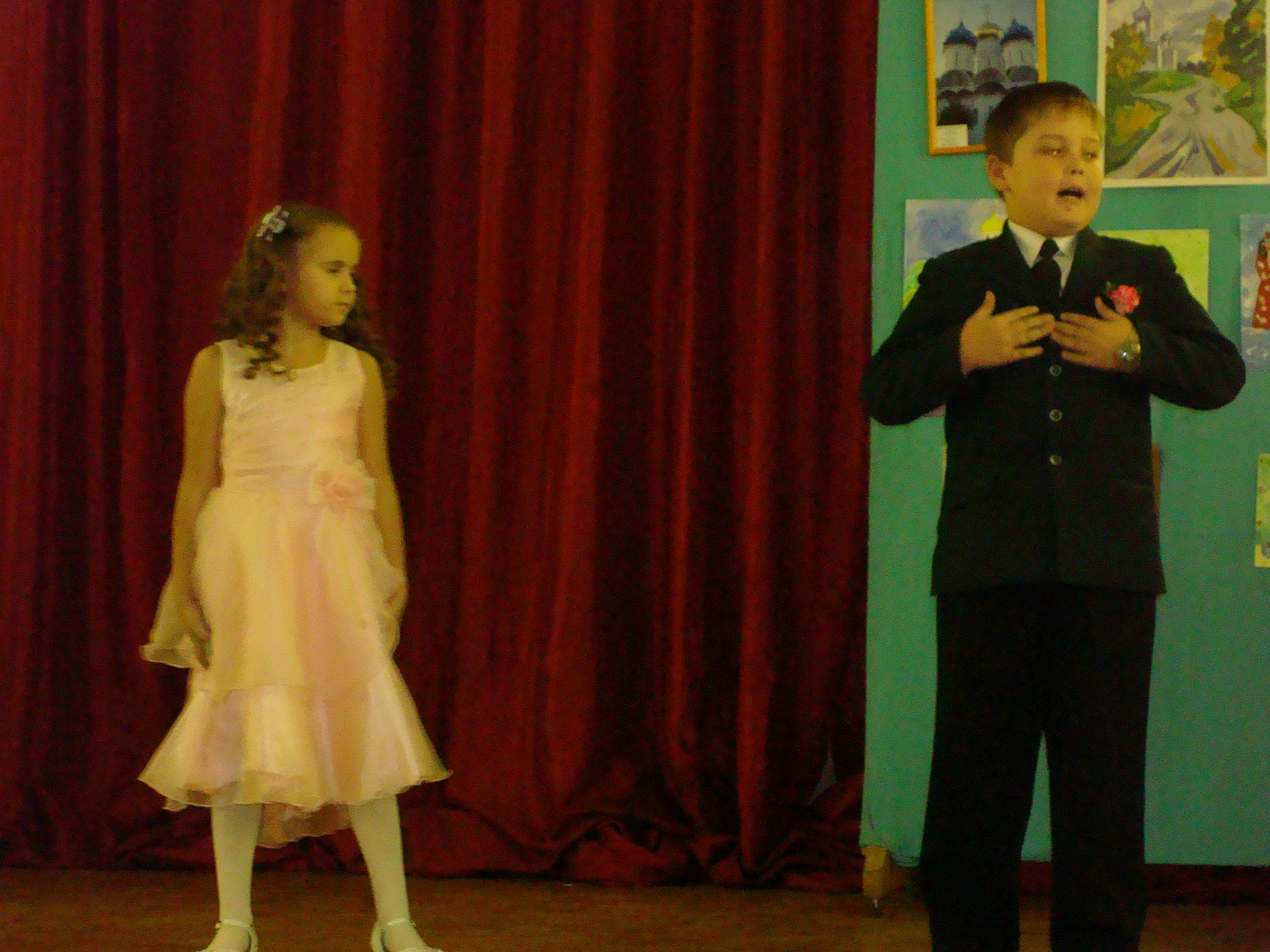 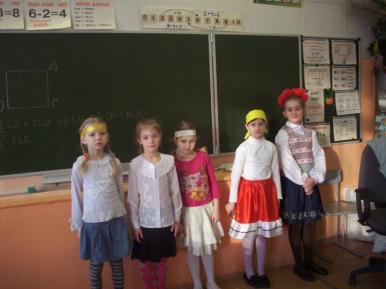 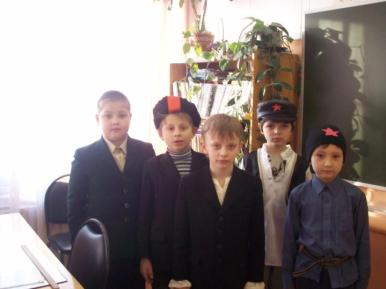 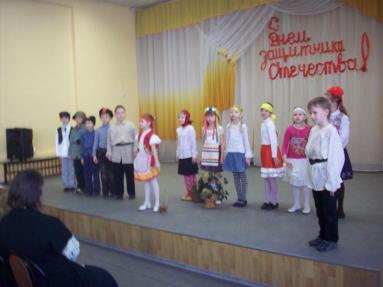 Новый Год
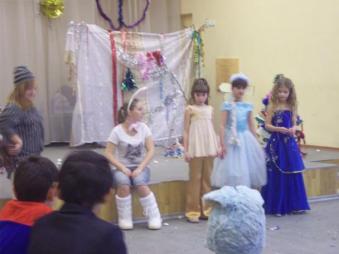 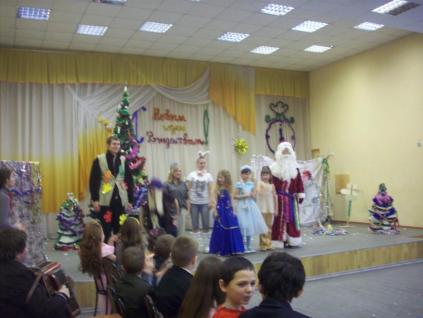 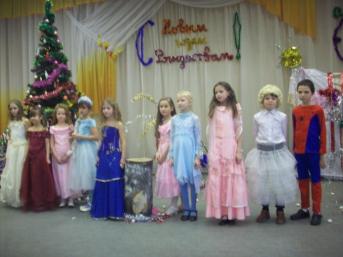 Артисты 3 «А» класса
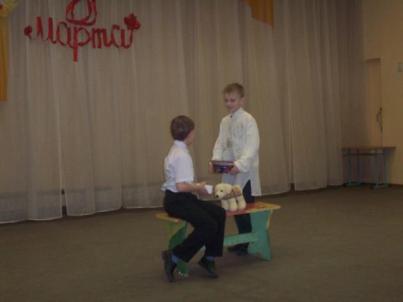 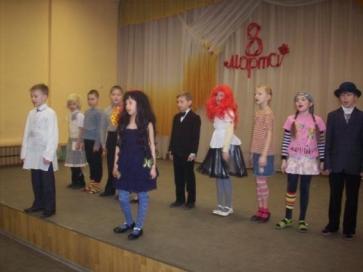 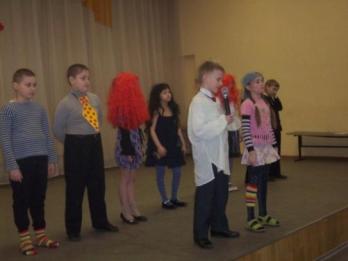 Прекрасный мир
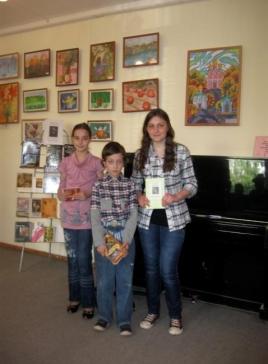 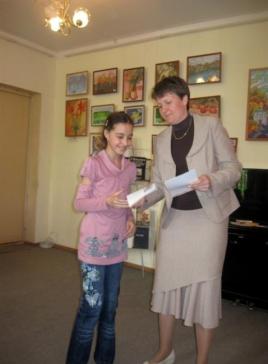 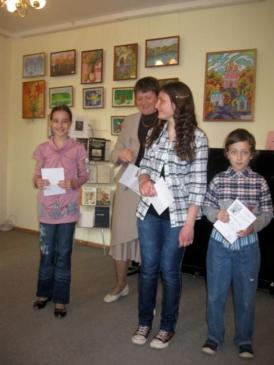 Первые победы
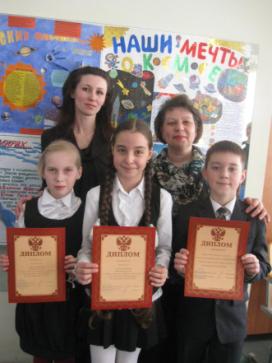 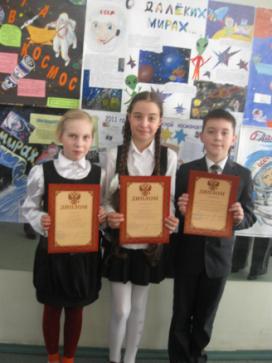 И новый конкурс
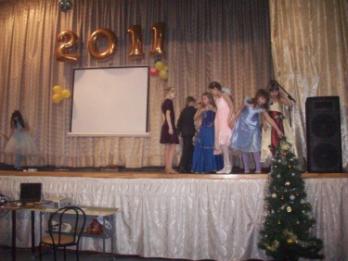 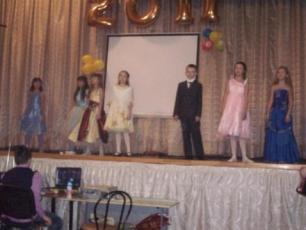 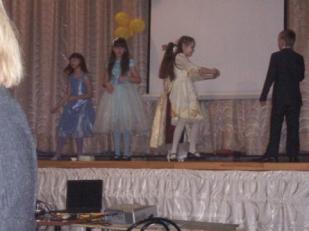 Театральное представление
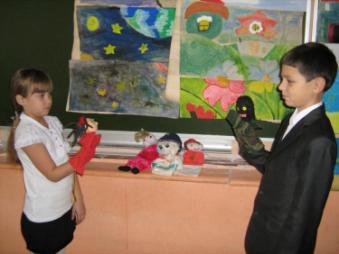 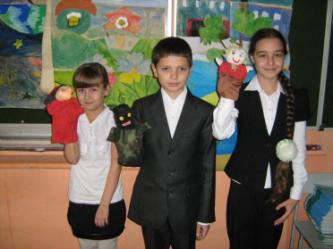 Твори Добро!
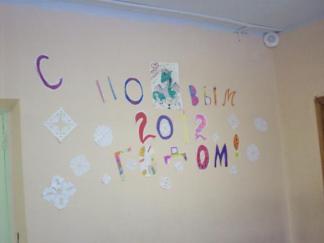 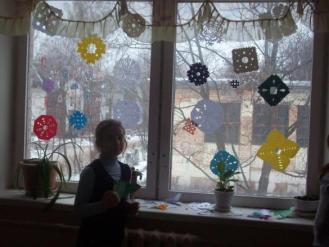 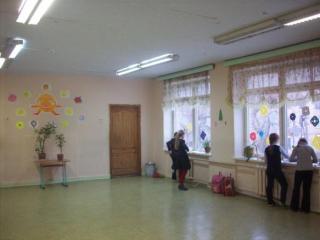 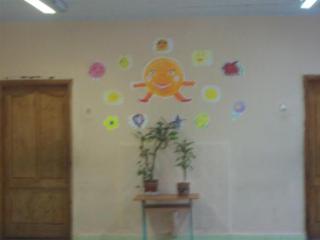 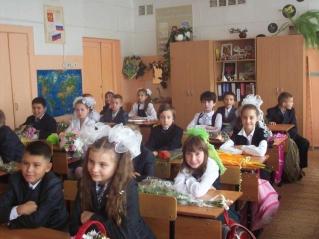 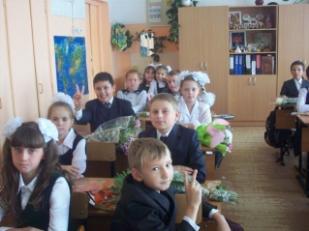 И у нас все еще впереди
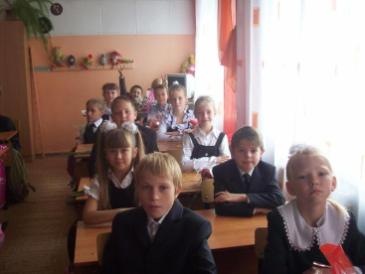